Can
May
Could
Modal Verbs
Might
Would
Must
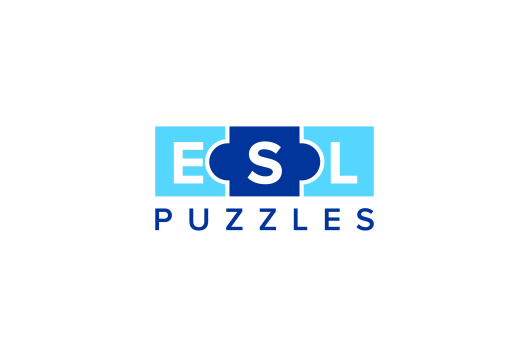 www.eslpuzzles.com
______ you help me?
Answer: can
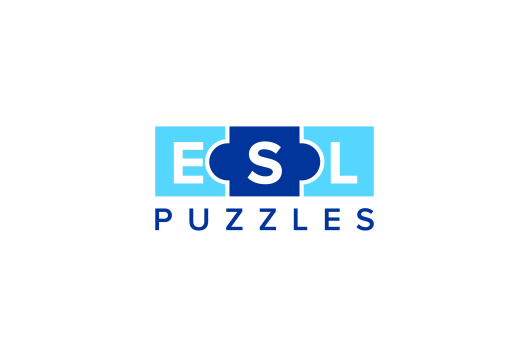 www.eslpuzzles.com
______ I borrow your dictionary?
Answer: could
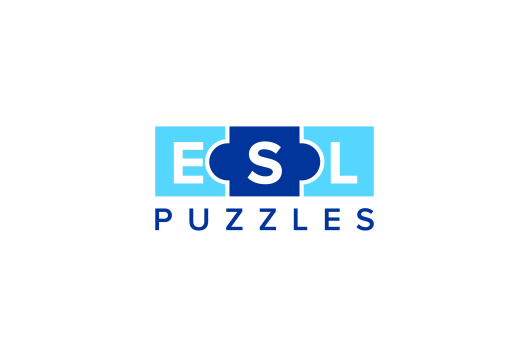 www.eslpuzzles.com
______ we have another cup of coffee?
Answer: may
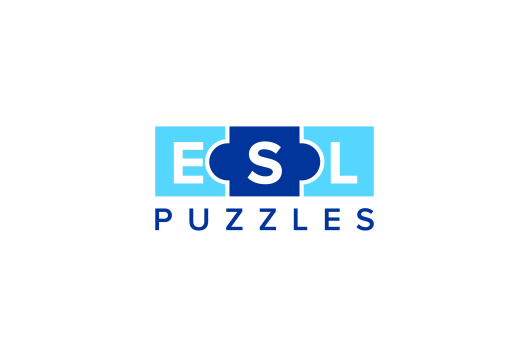 www.eslpuzzles.com
Let’s call tomorrow, they ______ be eating their dinner.
Answer: might
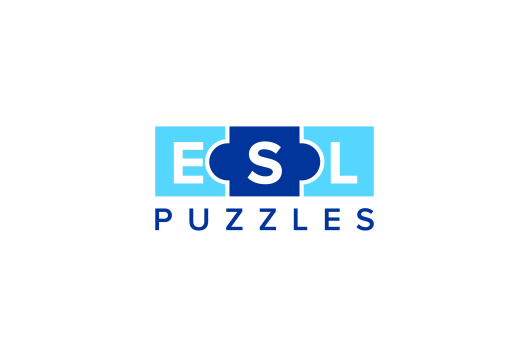 www.eslpuzzles.com
We ______ work harder!
Answer: must
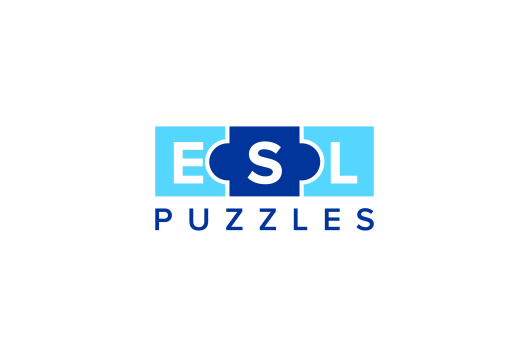 www.eslpuzzles.com
We ______ employ a professional builder.
Answer: should
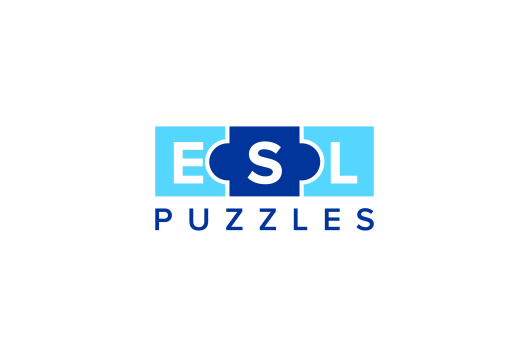 www.eslpuzzles.com
I think we ______ play again.
Answer: should
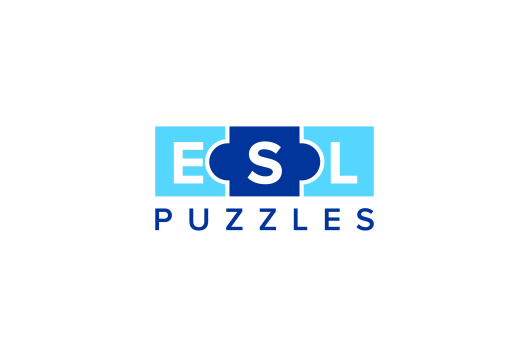 www.eslpuzzles.com
______ you pass the salt, please?
Answer: could
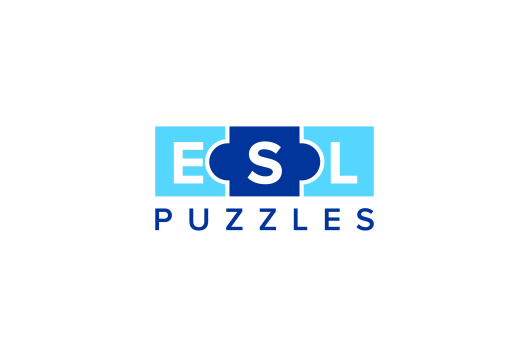 www.eslpuzzles.com
______ I have some tea?
Answer: may
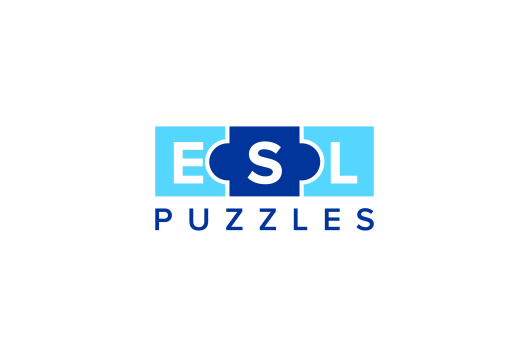 www.eslpuzzles.com
I ______ get my driving licence.
Answer: must
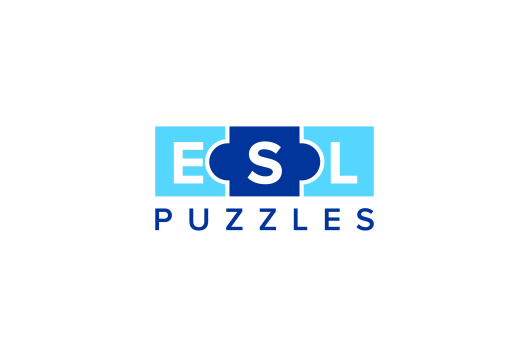 www.eslpuzzles.com
For more ESL resources go to:www.eslpuzzles.com
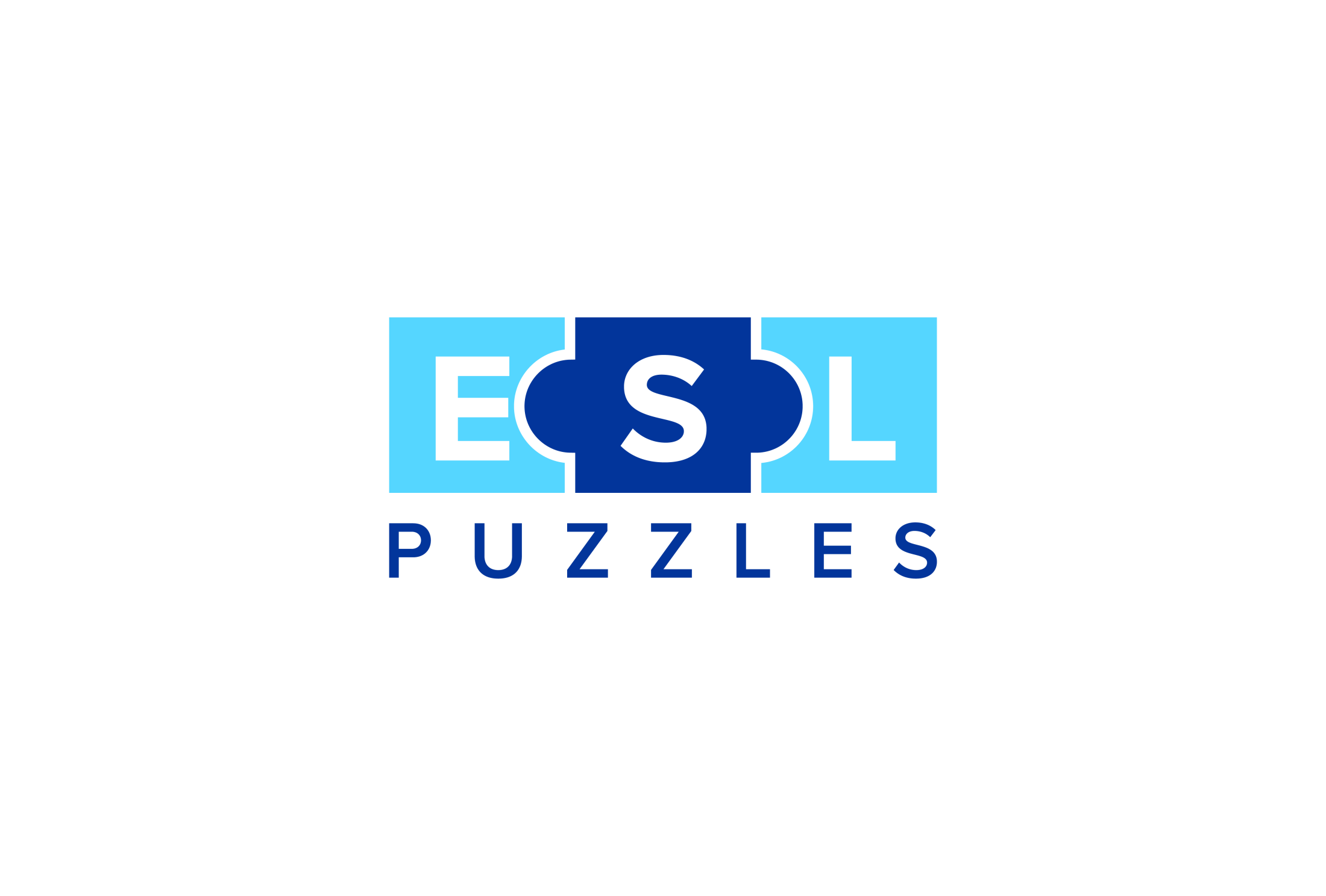 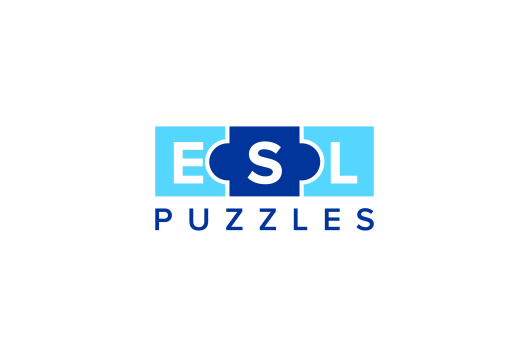 www.eslpuzzles.com